Приемы подготовки обучающихся к ГИА по английскому языку.
Крюкова Наталья Васильевна
Учитель английского языка МБОУ «СОШ №5»
Мирнинского района Республики Саха (Якутия)
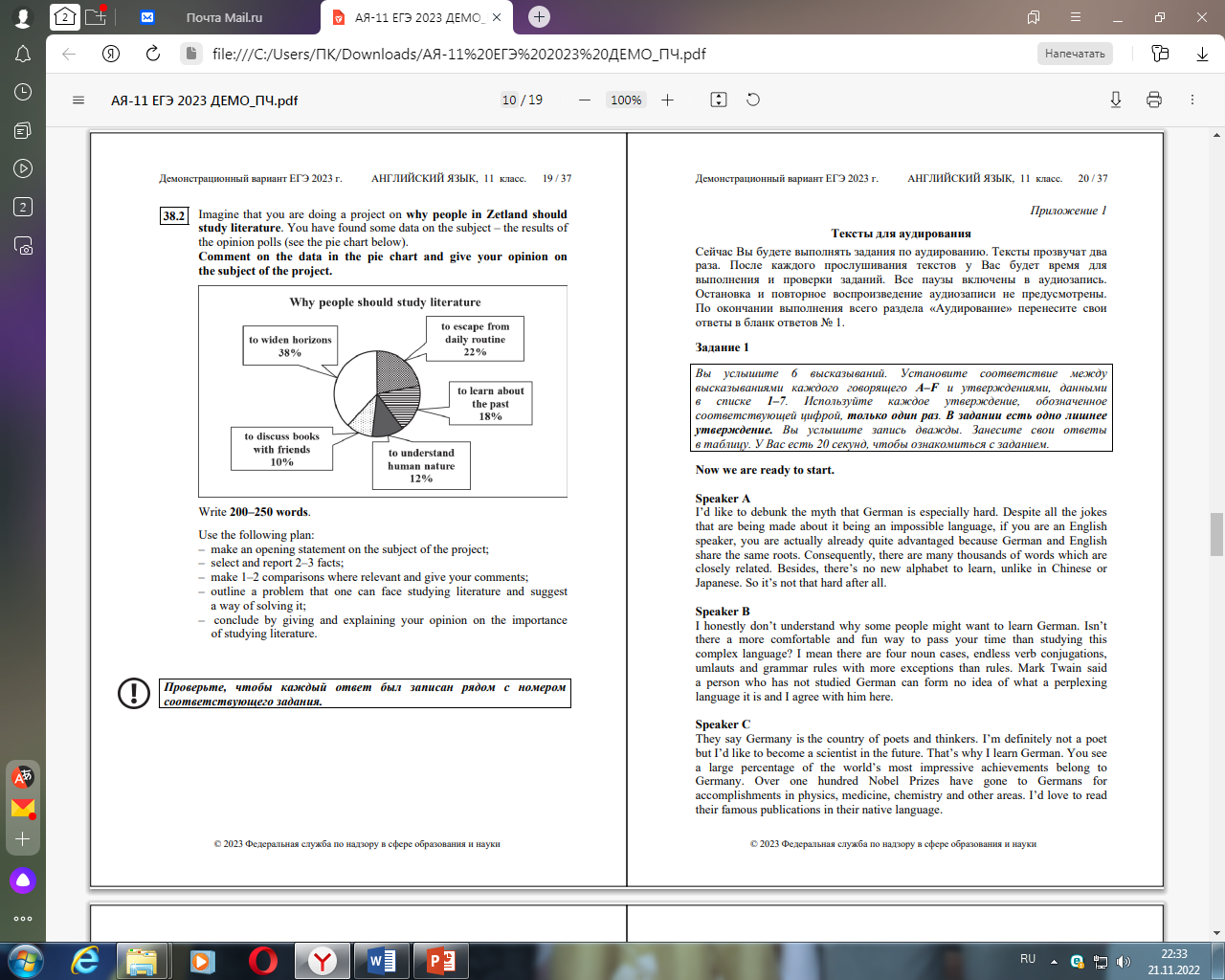 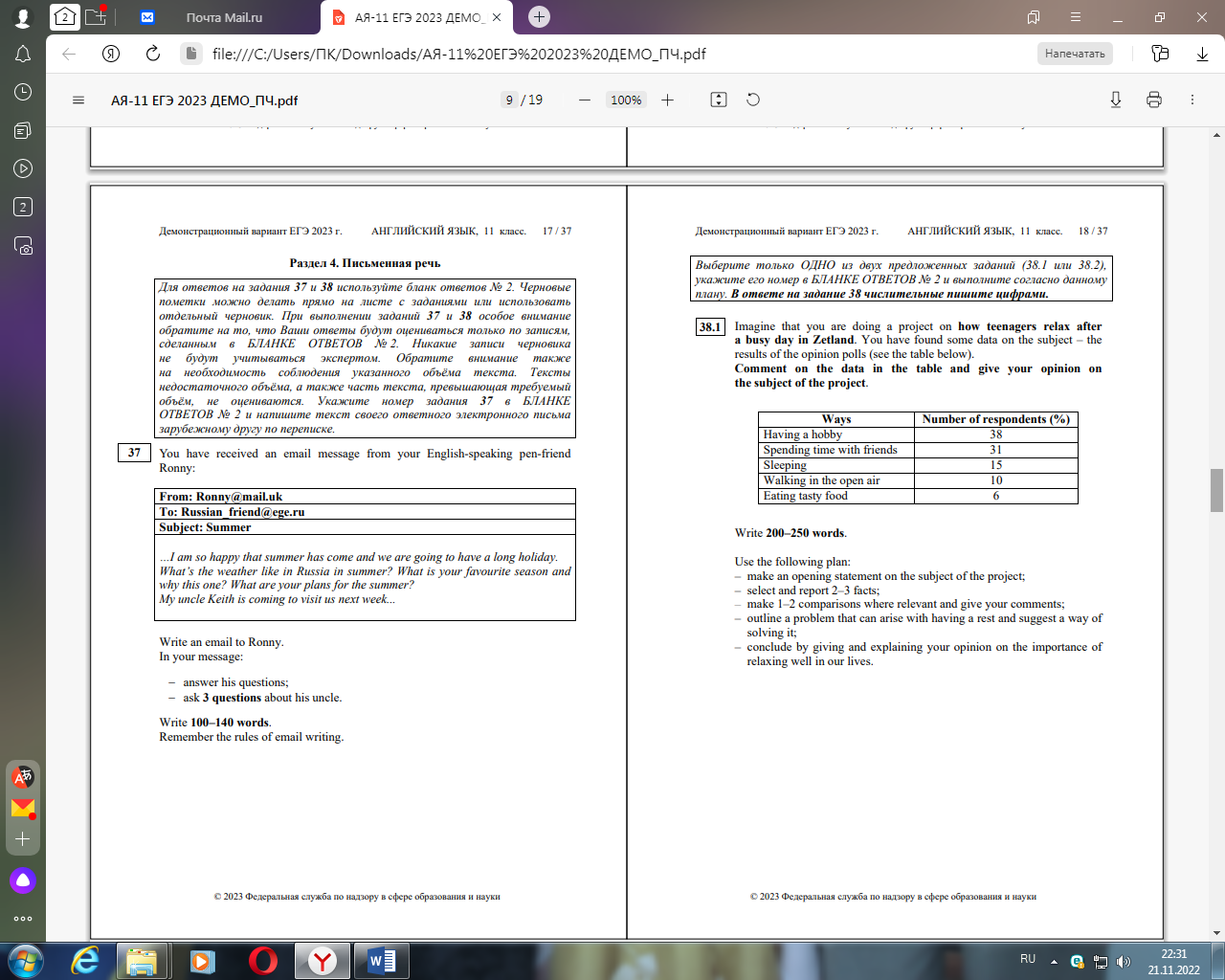 Краткий план:1. How teenagers relax after a busy day2. Highest number of people – for Having a hobby, lowest – for Eating tasty food 
3. Almost more than a half of respondents have a hobby than sleep (38% and 15% respectively); 21% fewer people Walk in the open air than Spend time with friends (10% and 31% respectively)4. You've got stuck in business  – plan your time5. The importance of relaxing well in our lives is big
Абзац 1 СтруктураВ введении должны присутствовать: Подводка к теме Тема (списываем из задания)
КлишеПодводка к теме: It is well known that (тема) Nowadays more and more people (действие, связанное с темой) Over the last few decades, there has been a significant increase in the number of people who (действие, связанное с темой). (Тема) plays an important role in our life Undoubtedly, all people (действие, связанное с темой) Nowadays it is impossible to imagine lives without (тема)Тема: I have decided to do a project on (тема) and found the results of an opinion poll to illustrate some of my ideas. Below I will give my comments on the results of the poll. I have found an opinion poll on (действие, связанное с темой) and collected some data. I am going to comment on several key features of the results of the poll.
Абзац 2СтруктураВ задании написано, что во 2-м параграфе нужно «select and report 2 – 3 facts». 
Указать самое большое значение из графика 
Указать самое маленькое значение из графика
КлишеВступление: one can see from the poll that if we look at the graph/table/pie chart, we can see that looking at the main features/facts as we can seeСамое большое значение: the main feature of this table/graph/pie chart is the most popular/the most important factor for choosing/the main reason for what stands out from the table/graph/pie chart isСамое маленькое значение: on the contrary, the least popular/the least important factor for choosing another striking feature is that the least proportion/number/amount of people said that
Абзац 3СтруктураВ задании написано, что в 3-м параграфе нужно «make 1 – 2 comparisons where relevant». 

Первое сравнение параметров, которые не задействованы в абзаце 2
Второе сравнение параметров, которые не задействованы в абзаце 2
КлишеПервая фраза Looking at the details, Turning to details, we can see that According to the data in the table/diagram,,И дальше Moreover, It can be also noticed that Another important thing to mention is thatТак как в этом параграфе мы сравниваем, дальше отлично впишутся разные сравнительные структуры: (almost) twice/three/four/five times as many people prefer … as … … (almost) twice/three/four/five times morepopular/preferable/important/common/interesting than … … not as important/popular/common/preferable/interesting as …
Вариант, который собран из предложенных клише.
Nowadays it is impossible to imagine our lives without (общая тема) because … . I have decided to do a project on (списать из задания) and found the results of an opinion poll to illustrate some of my ideas. Below I will give my comments on the results of the poll. (44)
Looking at the main features of the diagram/table, I must say that … . Another striking feature is that … (17)
Turning to details, it can be seen that … . It can also be noticed that … . (14)
One problem that can be connected with (списать из задания) is that … . This problem can be solved by … . (15)
Overall, I strongly believe that (списать из задания) play a crucial role in our life because … . (13) – 103 слова из 200-250
Схема описания графика1 абзац- подводка к теме- тема (списать из задания)2 абзац- самое большое значение + %- самое маленькое значение + %3 абзац- сравнение 1 + %- сравнение 2 + %4 абзац- проблема (списать из задания)- решение5 абзац- свое мнение по проблеме (списать из задания)- пояснение
Огромная благодарность 
Кузнецовой Ирине, 4languagetutors.ru
за теоретический и практический материал, облегчающий труд учителя 
и улучшающий качество подготовки обучающихся к ГИА.